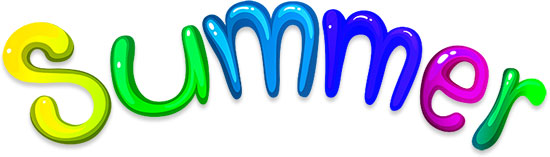 Breakfast Menu
Jr. High School
Monday:         Breakfast Cereal Kit

Tuesday:         Mini Whole Grain Powdered Donuts

Wednesday:   Breakfast Cereal Kit

Thursday:       Whole Grain Apple Fritter
Friday:	           Breakfast Cereal Kit
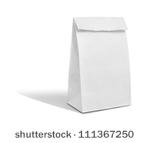 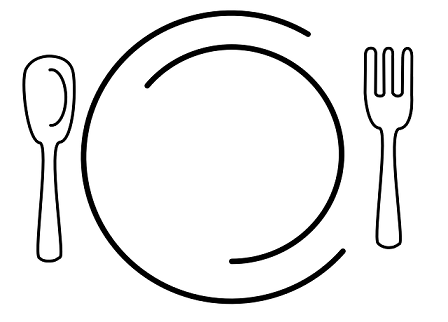 Gluten free cereals available with doctors note
All meals 
are served with…
 juice,
 fruit and milk
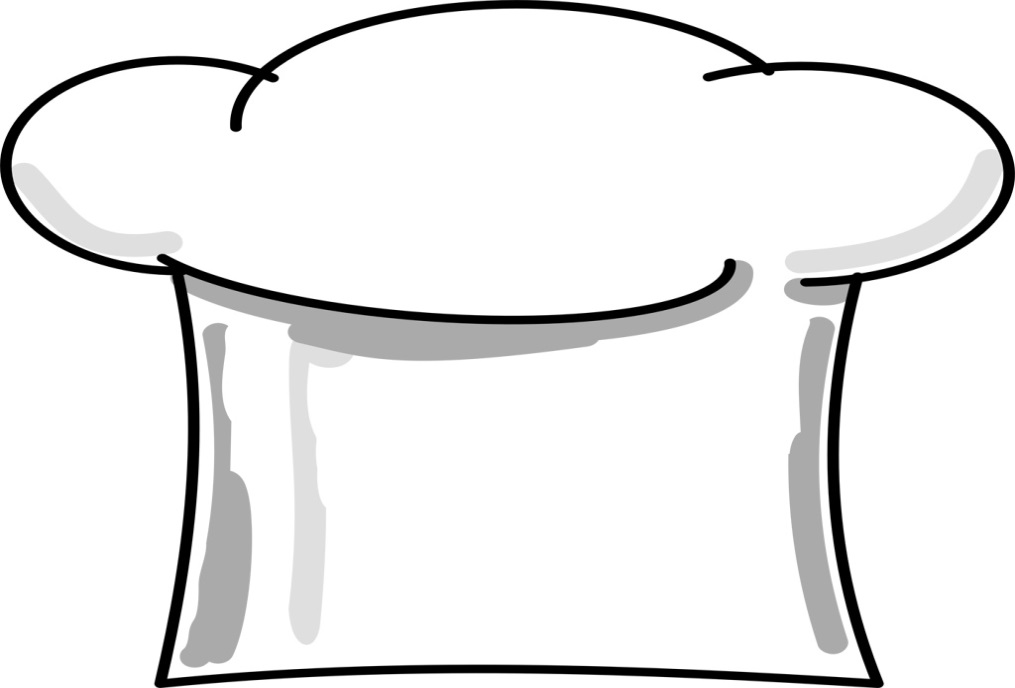 Did You Know?
Free breakfast and lunch are available to students up to the age of 18. 
Grab and go meals will be available for
pick up daily from 9:30-10:30 at the Jr. High School’s kitchen door, back of building
Come join us for Breakfast 
North Syracuse School District is an equal opportunity employer.